Starter
Think about a specific product from a specific company. 
Think about the target audience (customers) for the brand.
What do you think the following words 
Product, 
Price, 
Place and, 
Promotion
mean in relation to your product?
The 4 P’s of Marketing
Objectives
Students should be able to: 
Explain what marketing is  
Understand and explain the 4 P’s of marketing
What is Marketing?
The means by which an organisation communicates to, connects with, and engages its target audience to convey the value of and ultimately sell its products and services.
The 4 P’s
Referred to as the Marketing Mix - combination of variables that a business uses to carry out its marketing strategy and meet customer needs
4 P’s stand for 
Product 
Price
Place 
Promotion
Mix of all four is necessary to sell a product
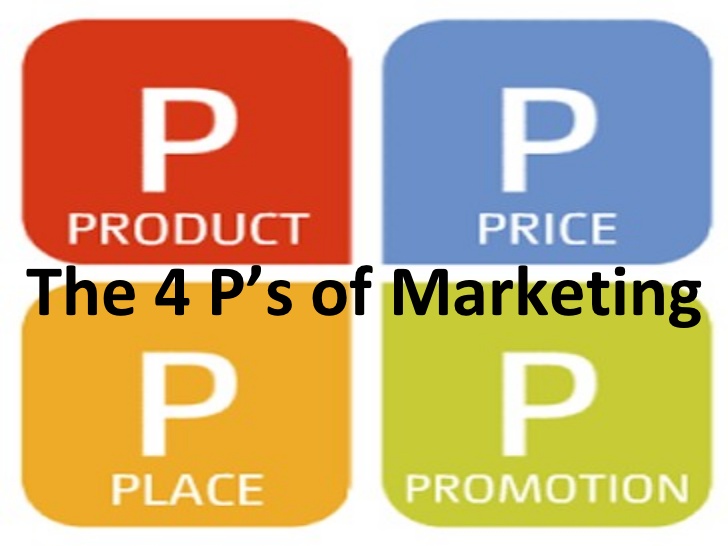 Product
Refers to the benefit of buying a product 
What need does the product/service fulfil?  
Elements to consider:
Product quality 
Product features
Product design 
Packaging 
Range of products
Price
Must consider costs of all inputs 
Mark-up price – How much profit do you want to make on each product/customer? 
Different price strategies: 
Competition 
Penetration 
Bundle
Place
Refers to how and where you are going to sell 
Direct distribution – sell product directly to customer 
Indirect distribution – sold through a 3rd party 

Where are you going to locate to best reach your target market (customers) ?
Promotion
Communication of your product/service to your target market 
There are many ways to get the word out…
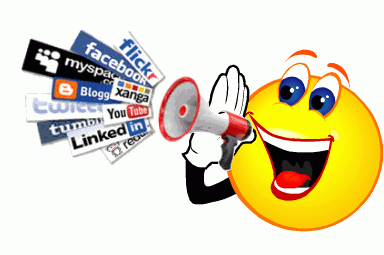